LE  BARRIERE ARCHITETTONICHE
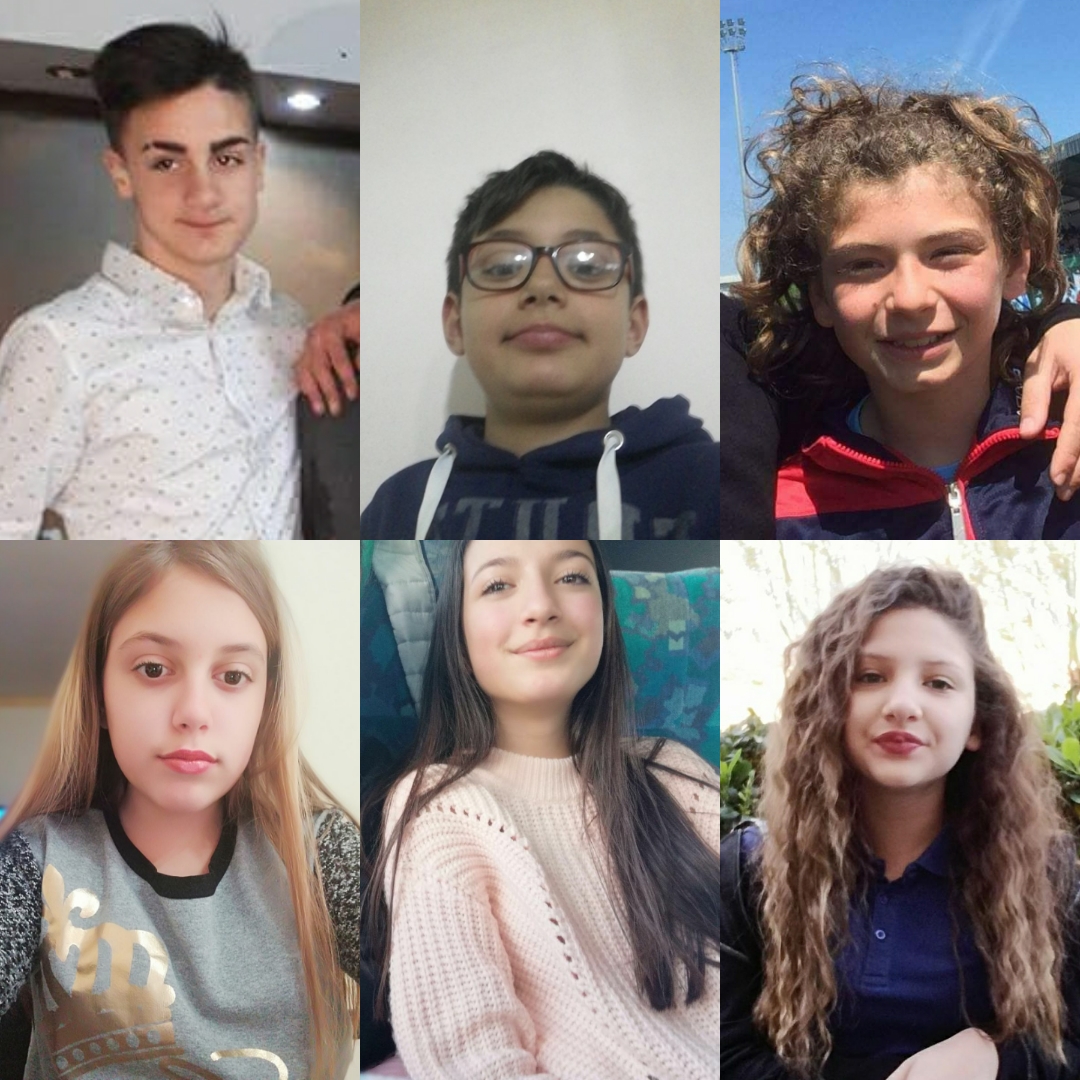 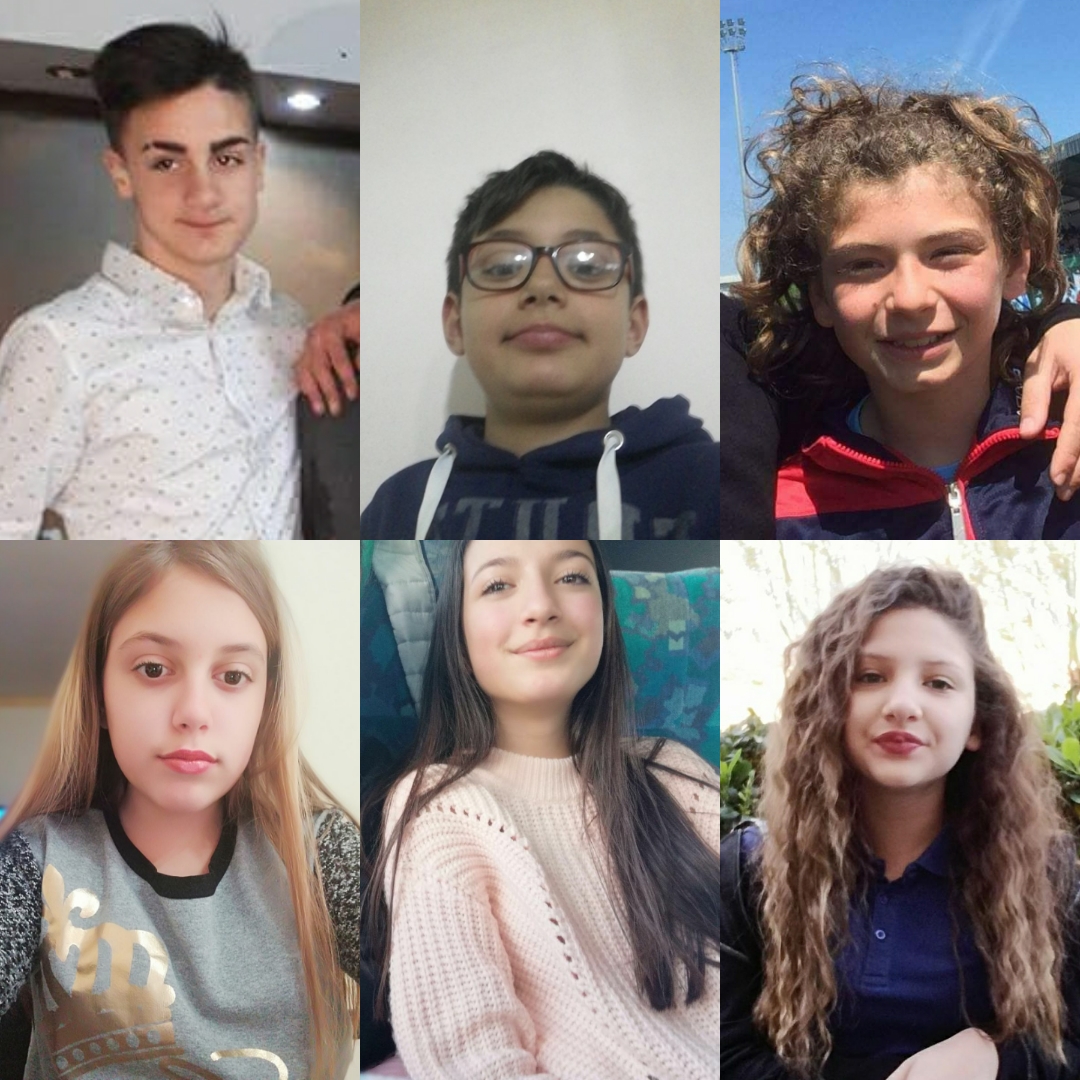 LAURA MARSEGLIA, GRAZIA DELLA VENTURA , SERENA CIARAFFA , MARIO DEL PRETE , GIOVANNI FIORILLO, MARIANO BALDINI 
                                          2M
COME CI SIAMO ORGANIZZATI:
Il gruppo si è riunito al centro commerciale fabulae e da lì siamo andati in giro per orta per cercare alcune barriere architettoniche della strada che ci sono state assegnate dalla professoressa. 
Siamo andati in varie vie di orta e abbiamo trovato alcune barriere architettoniche tra cui:
DISLIVELLO
COMPORTAMENTO SBAGLIATO
ARREDO URBANO NON IDONEO
DISLIVELLO
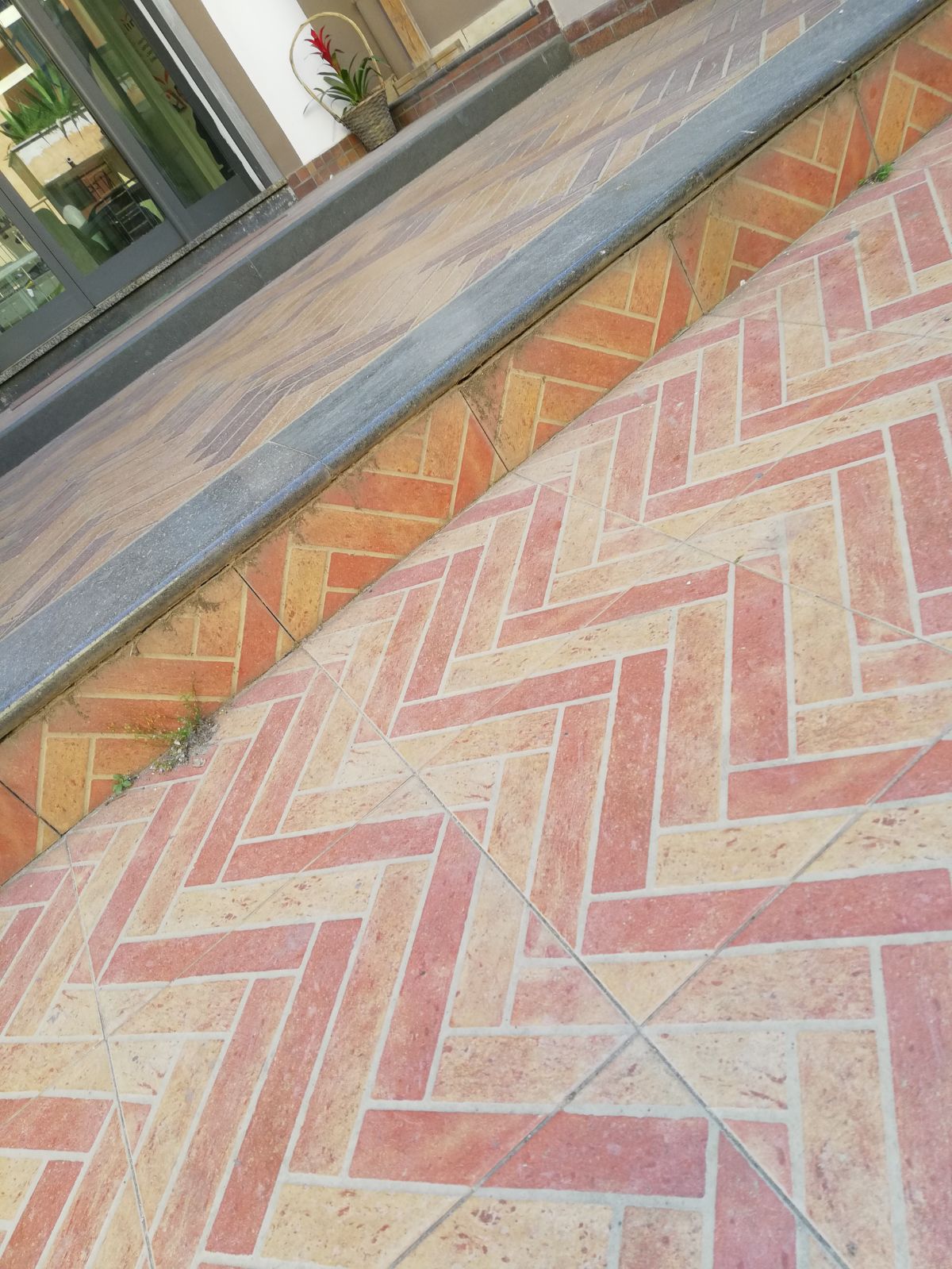 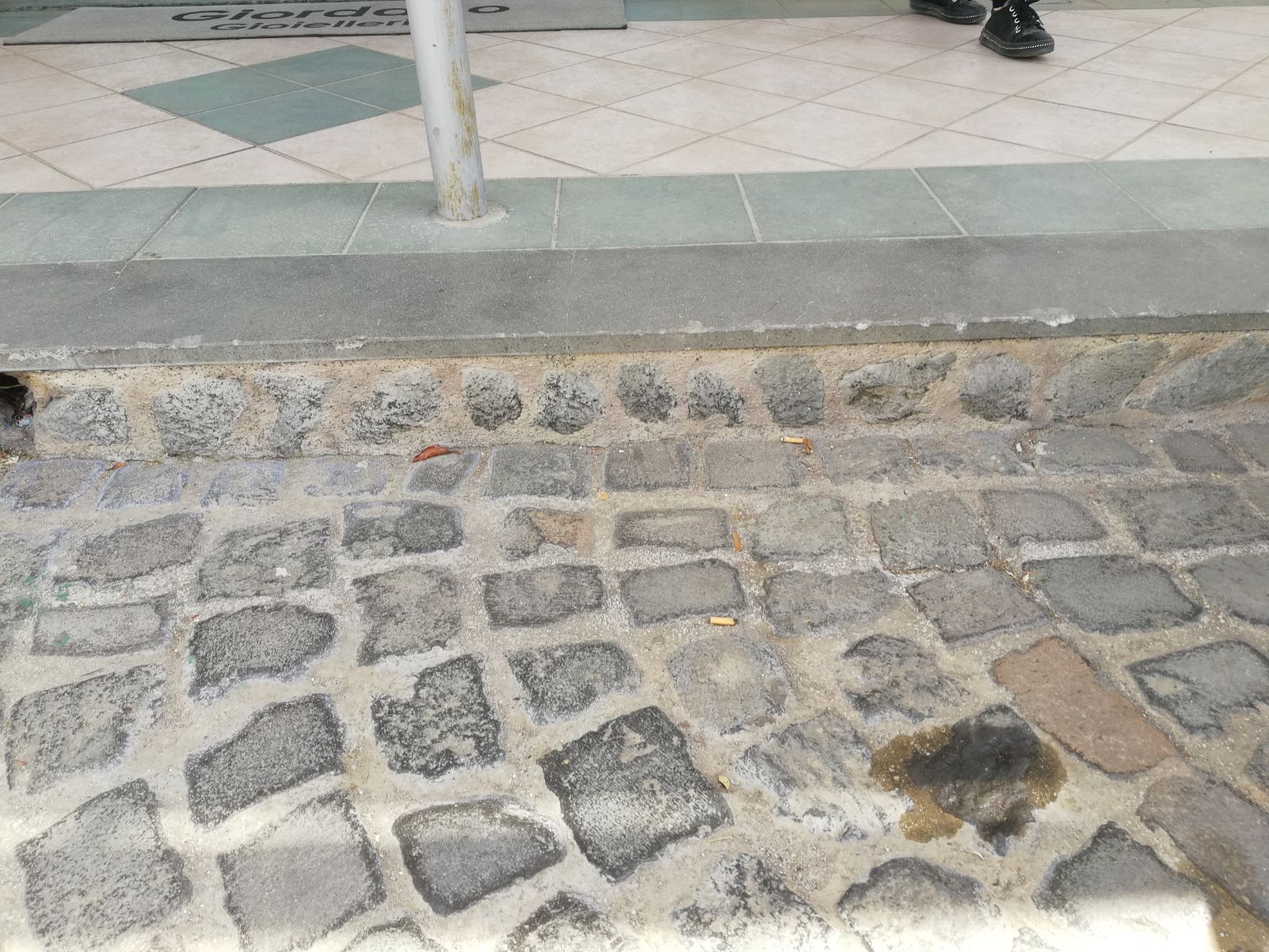 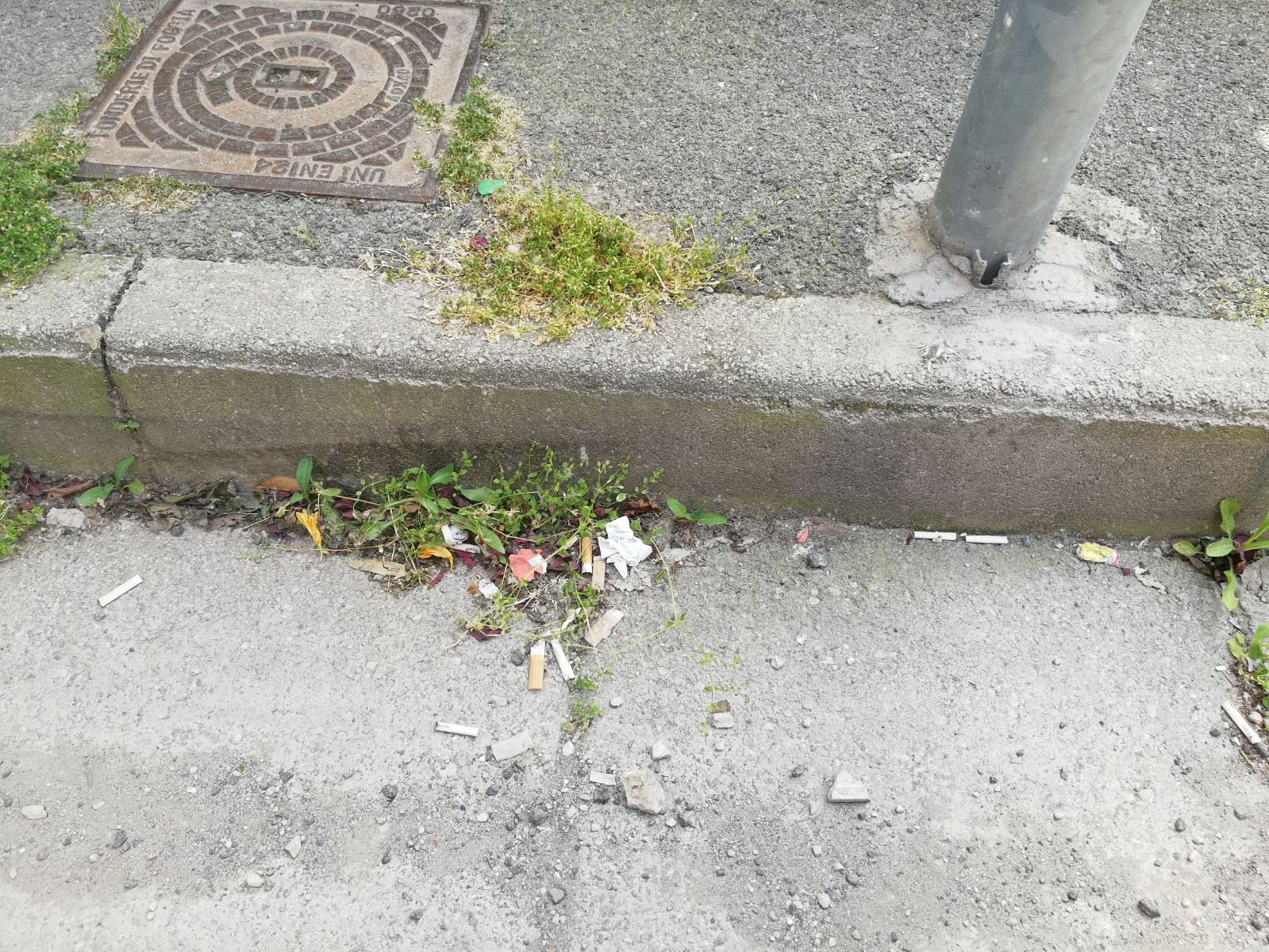 VNDHI
via Toscanini
via Gandhi
via Toscanini
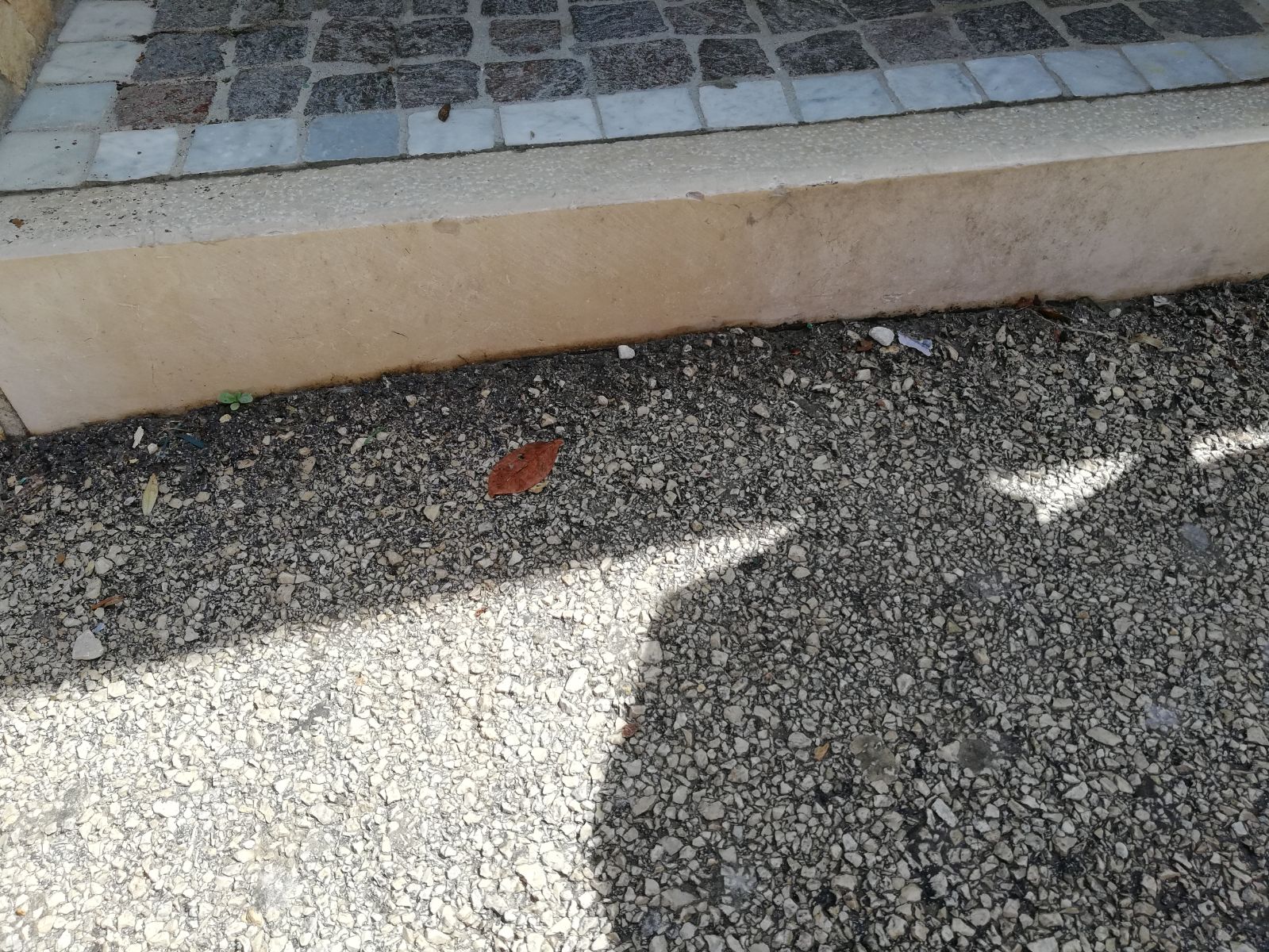 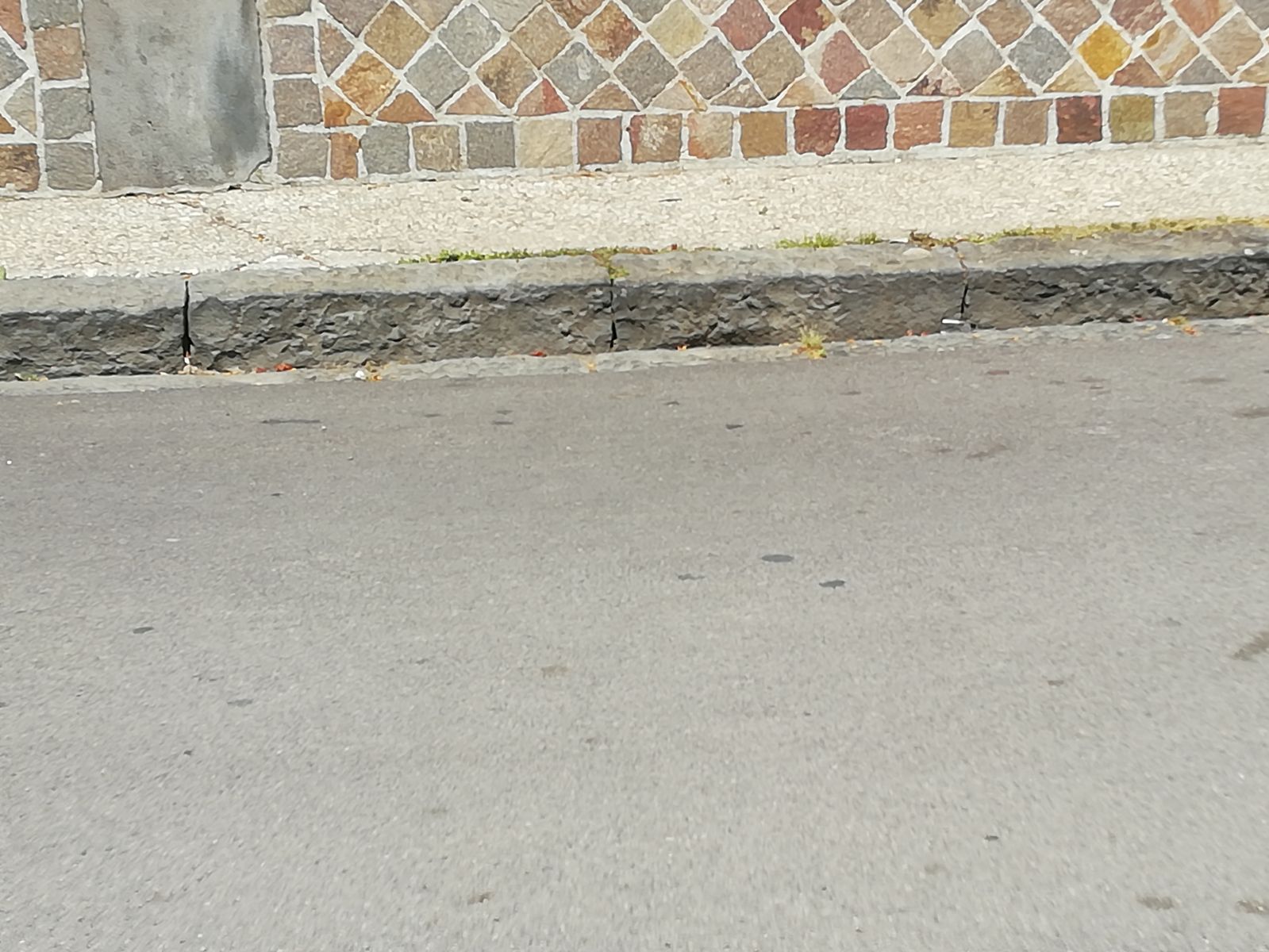 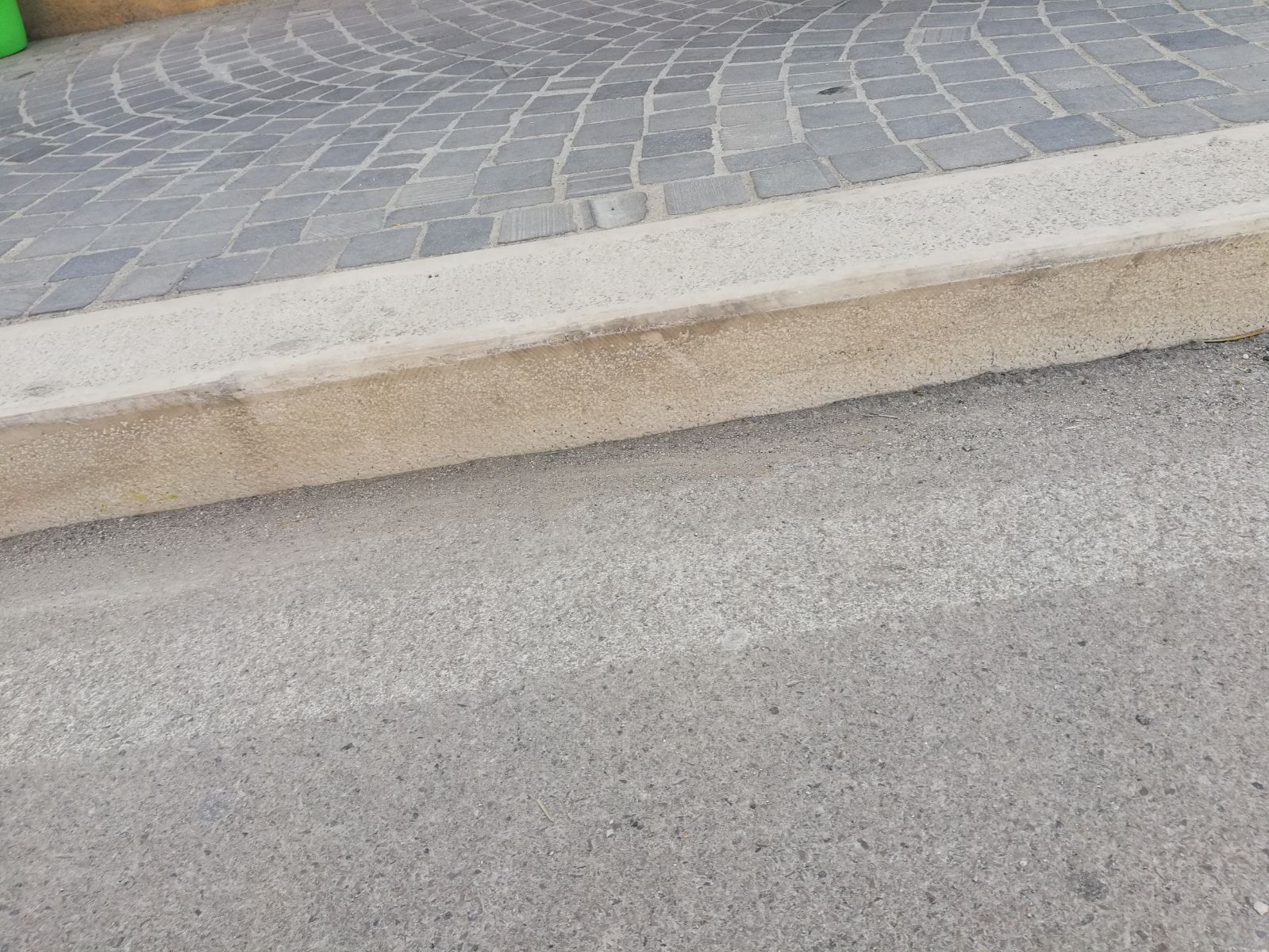 VIA PETRARCA
via Petrarca
via Toscanini
via Clanio
ARREDO URBANO NON IDONEO
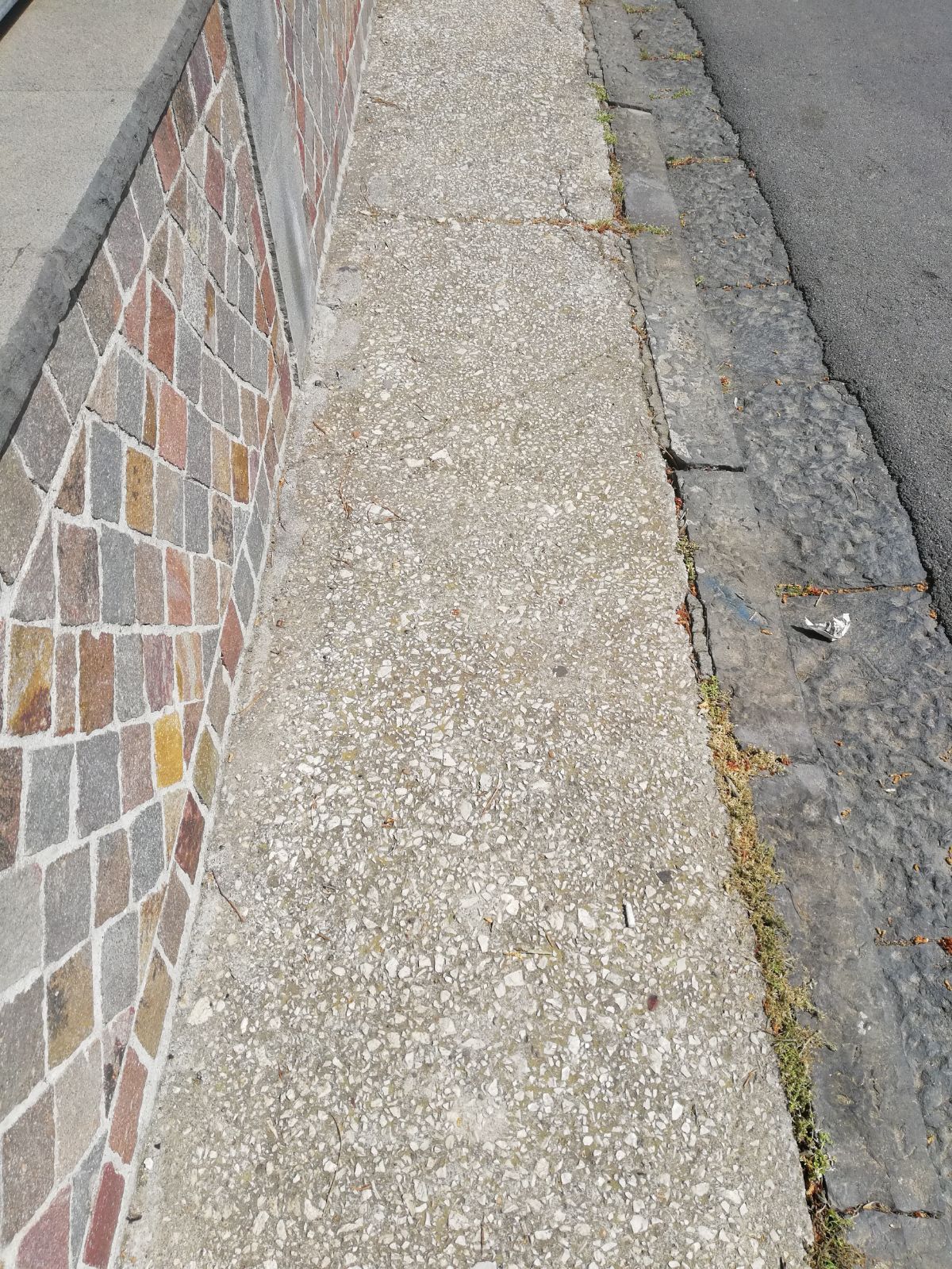 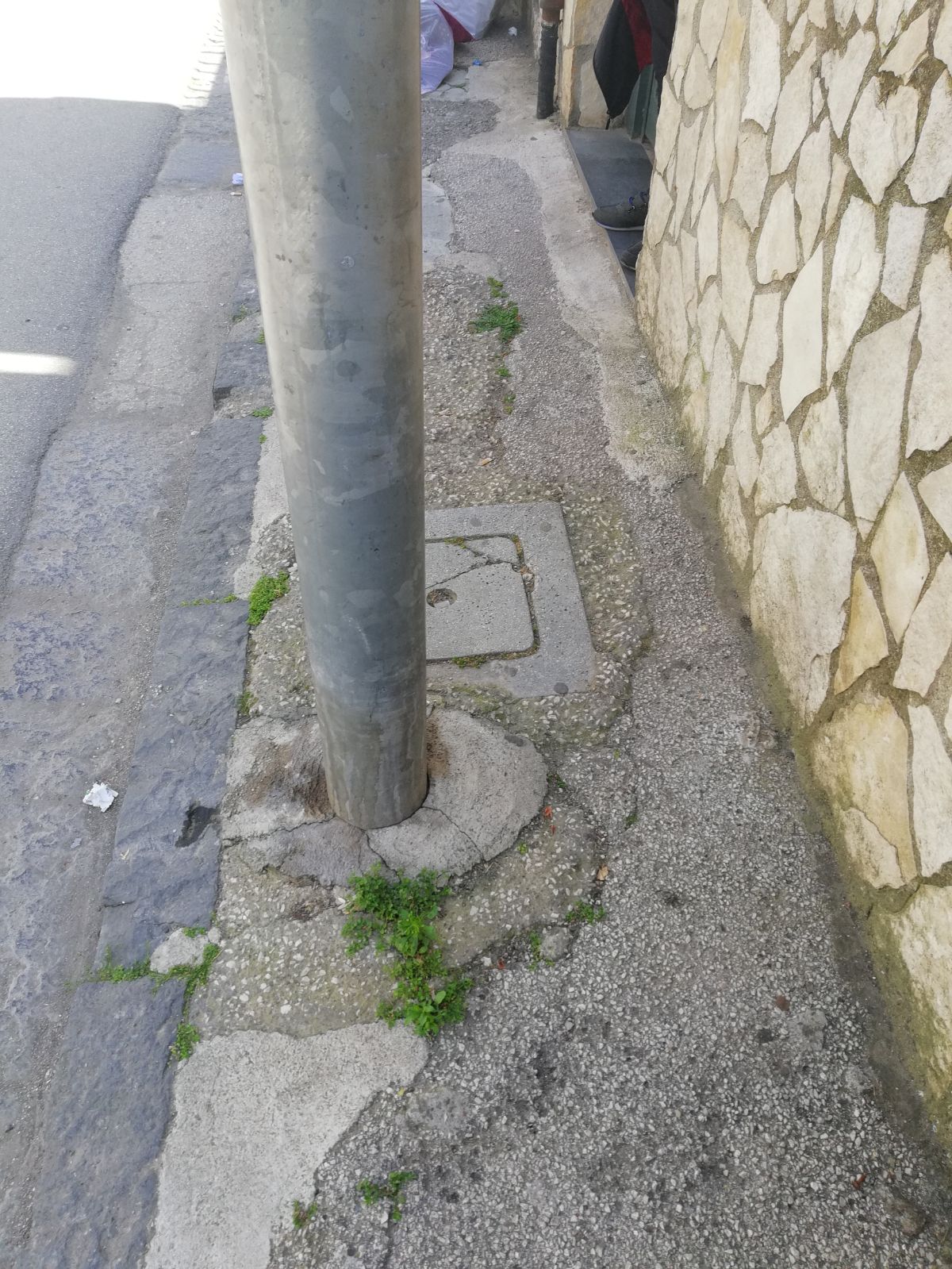 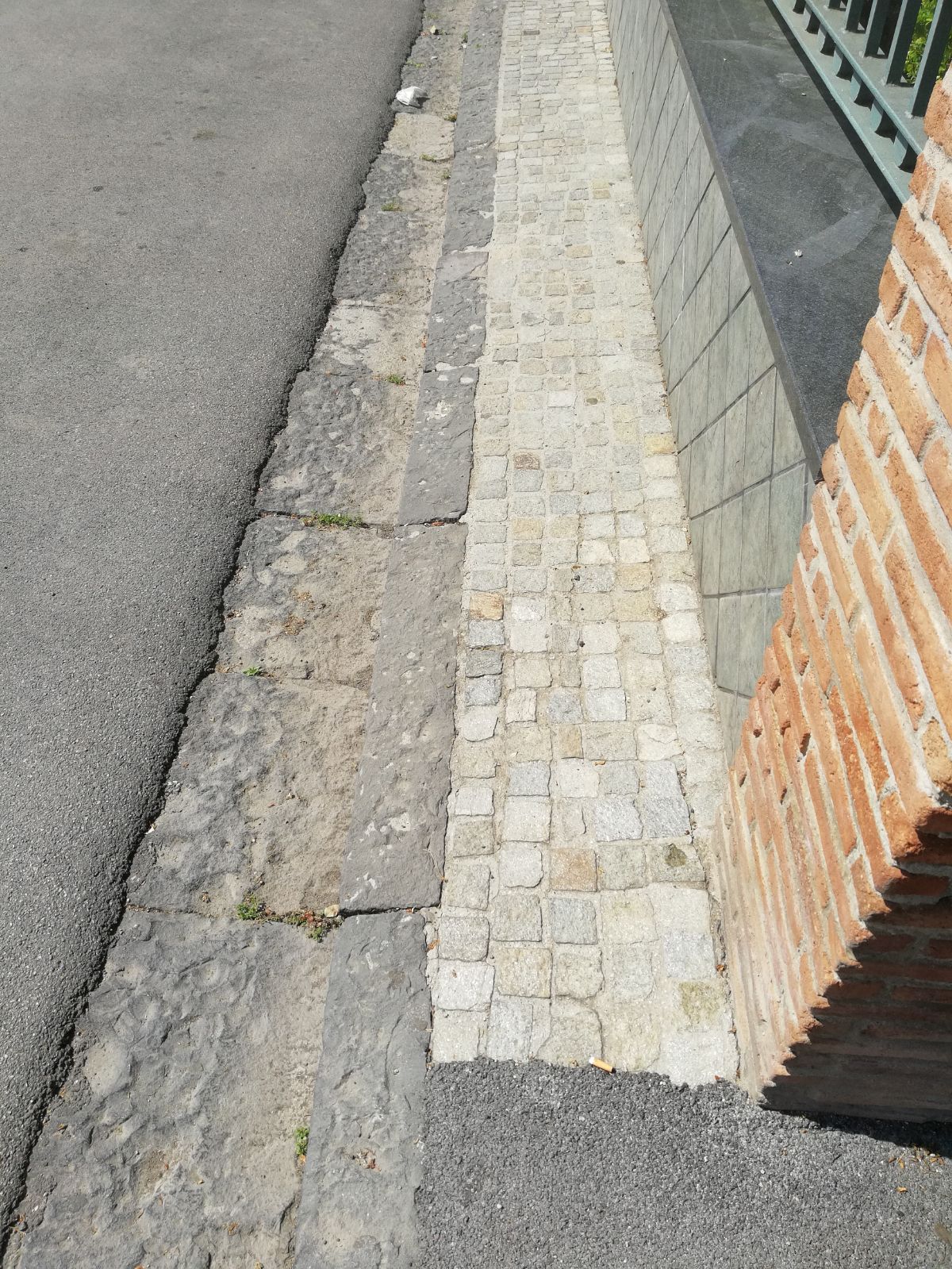 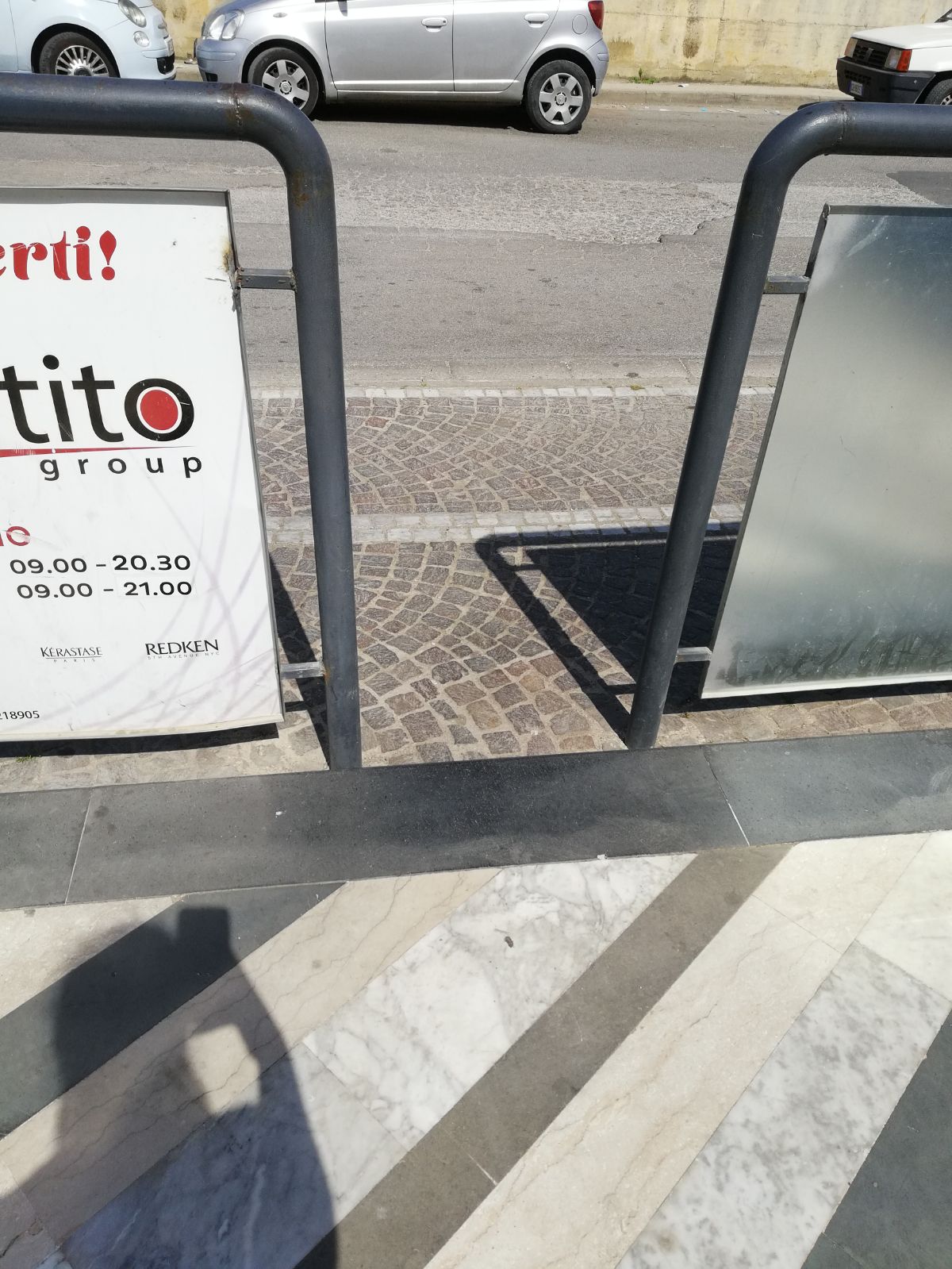 Via Migliaccio
Via Migliaccio
via gandhi
Via Migliaccio
Via Salvatore Lanzano
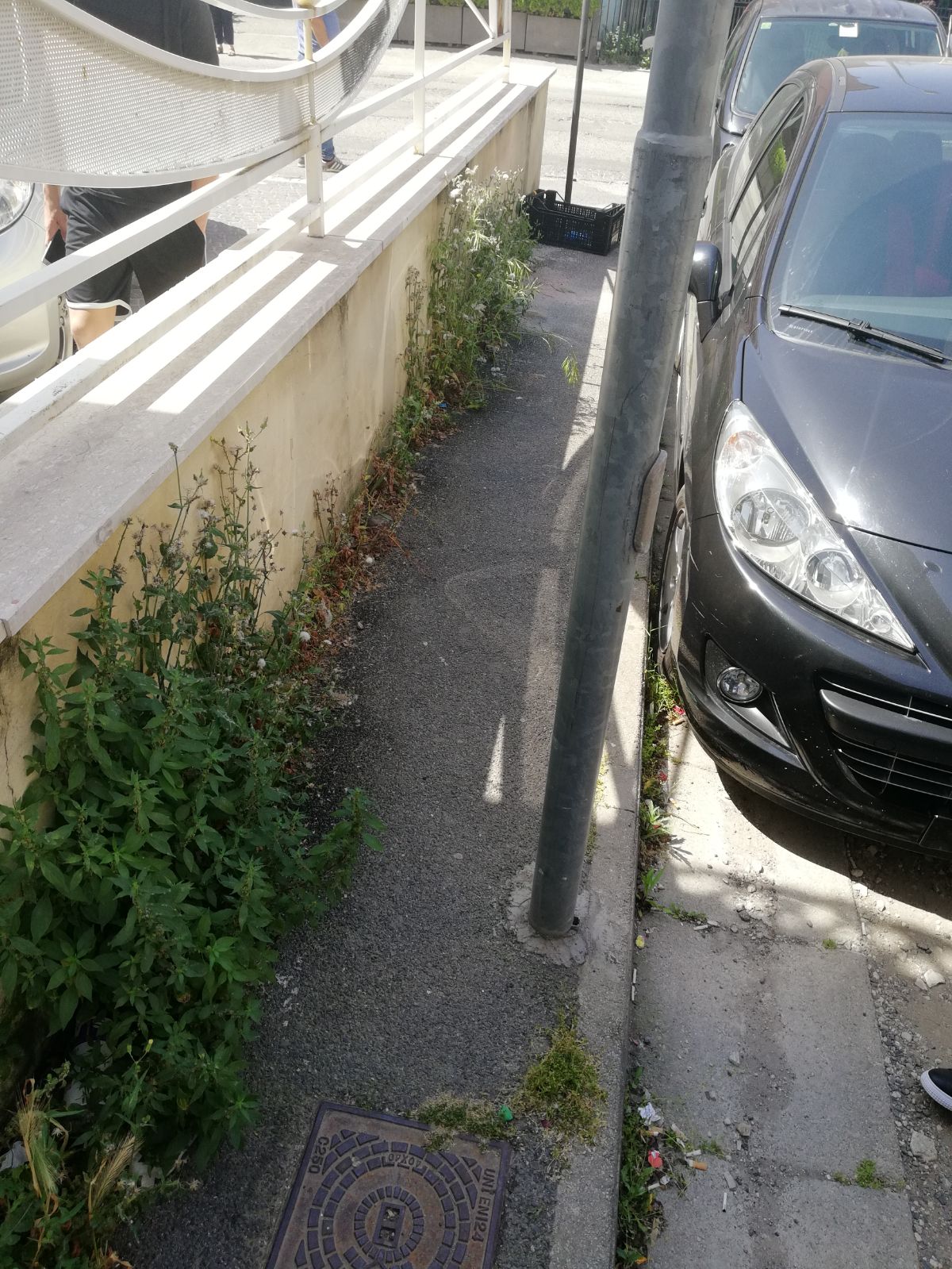 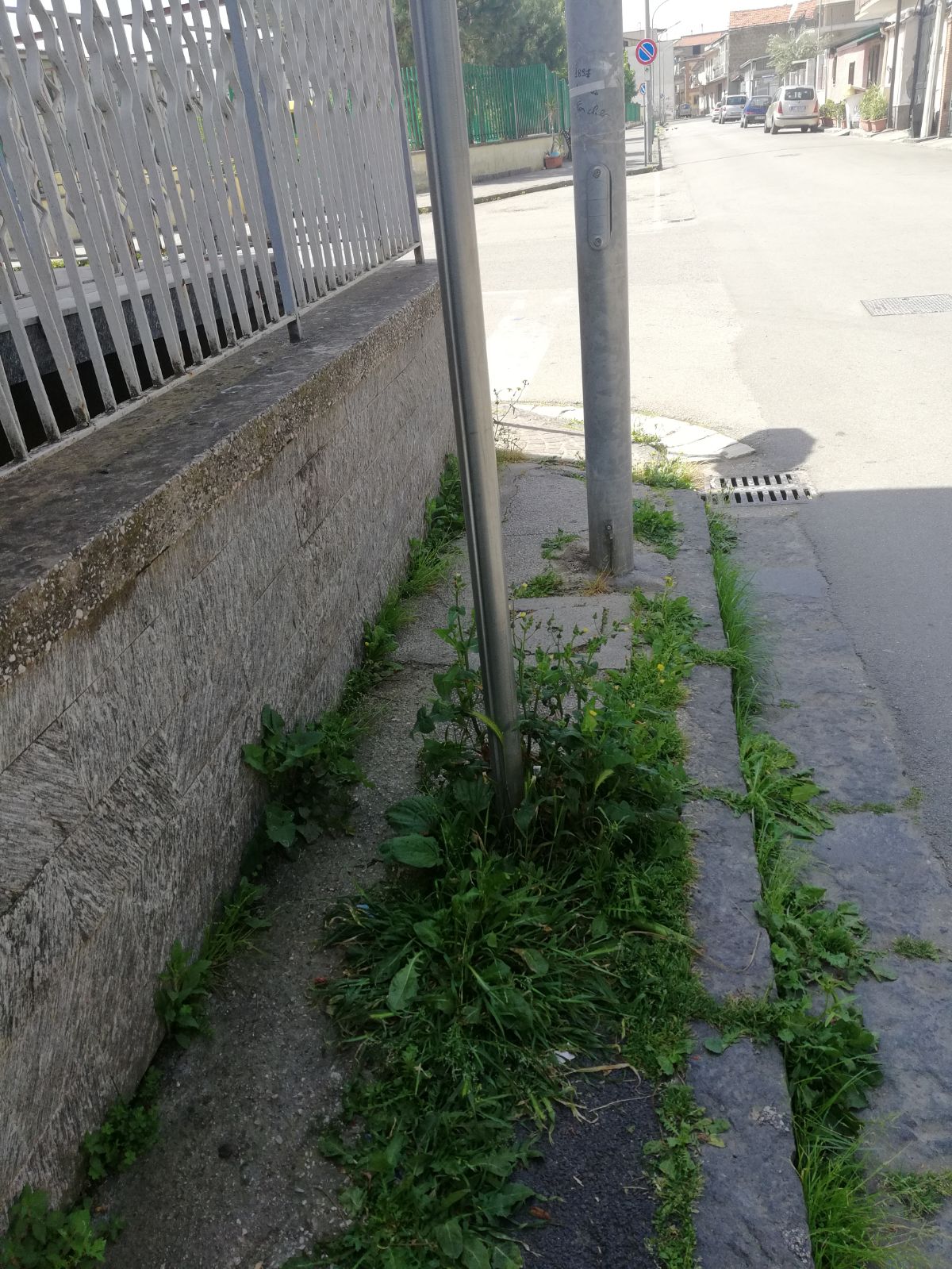 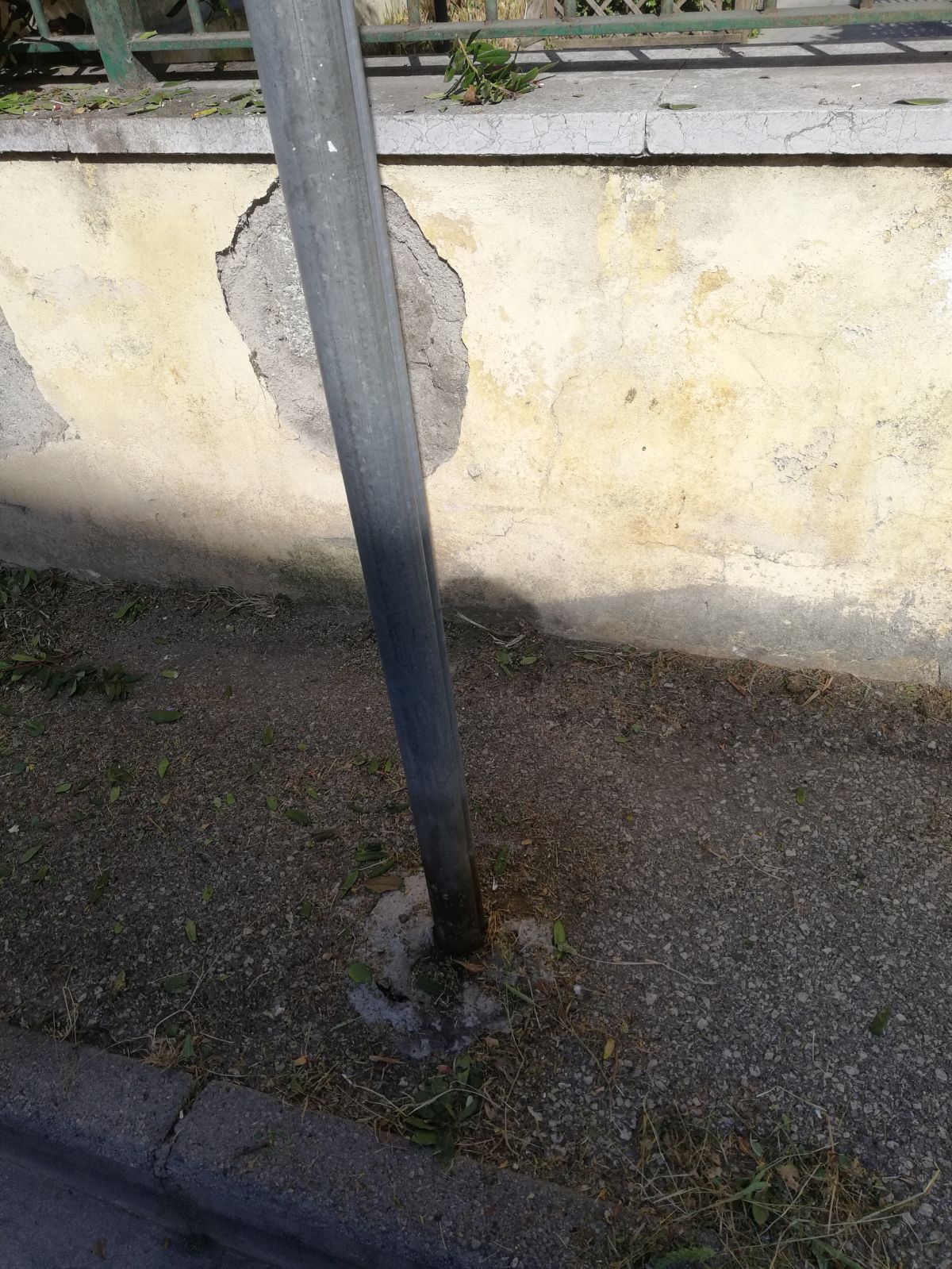 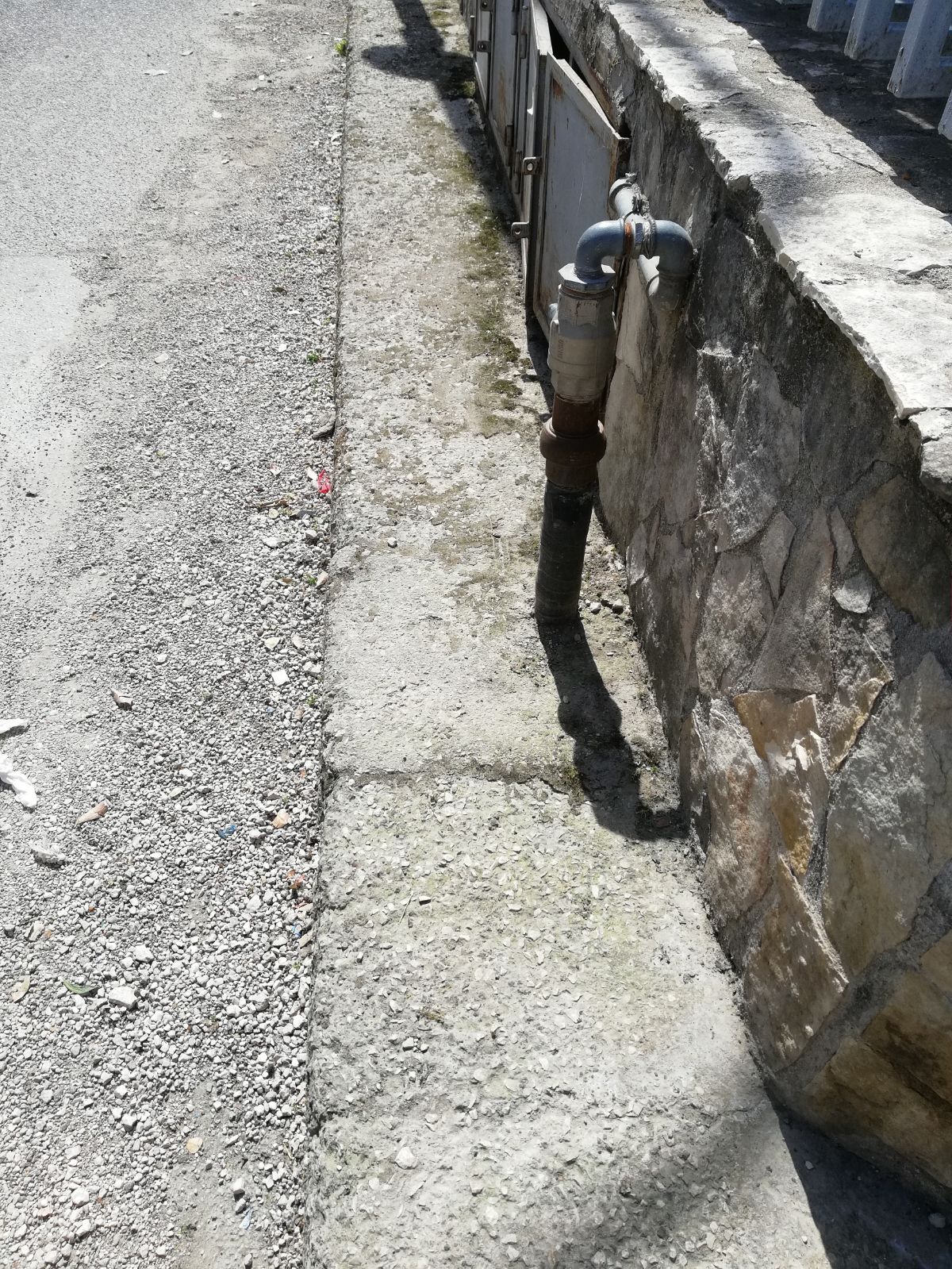 Via Migliaccio
Via Gandhi
Via Toscanini
via Gandhi
COMPORTAMENTO SBAGLIATO
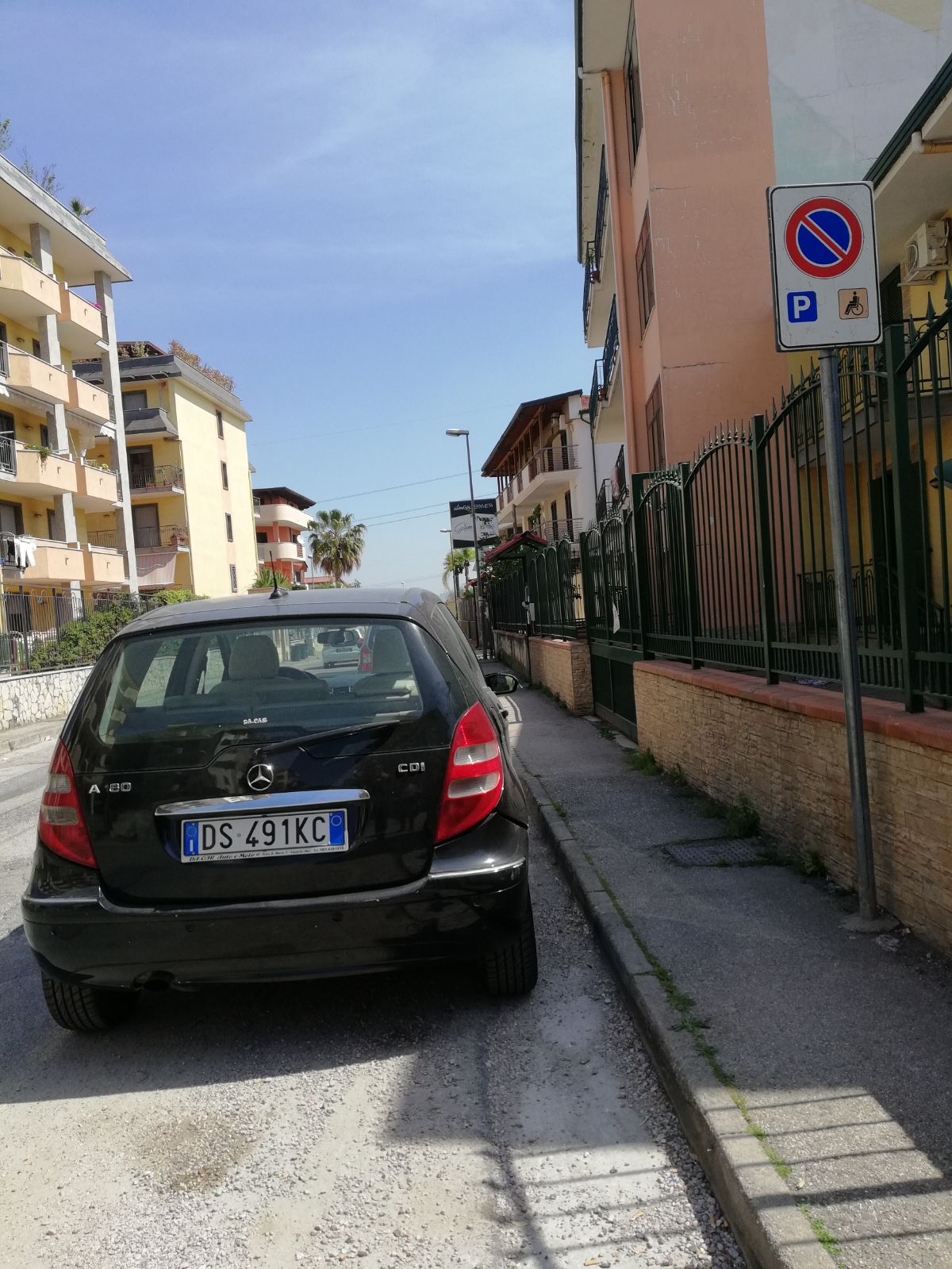 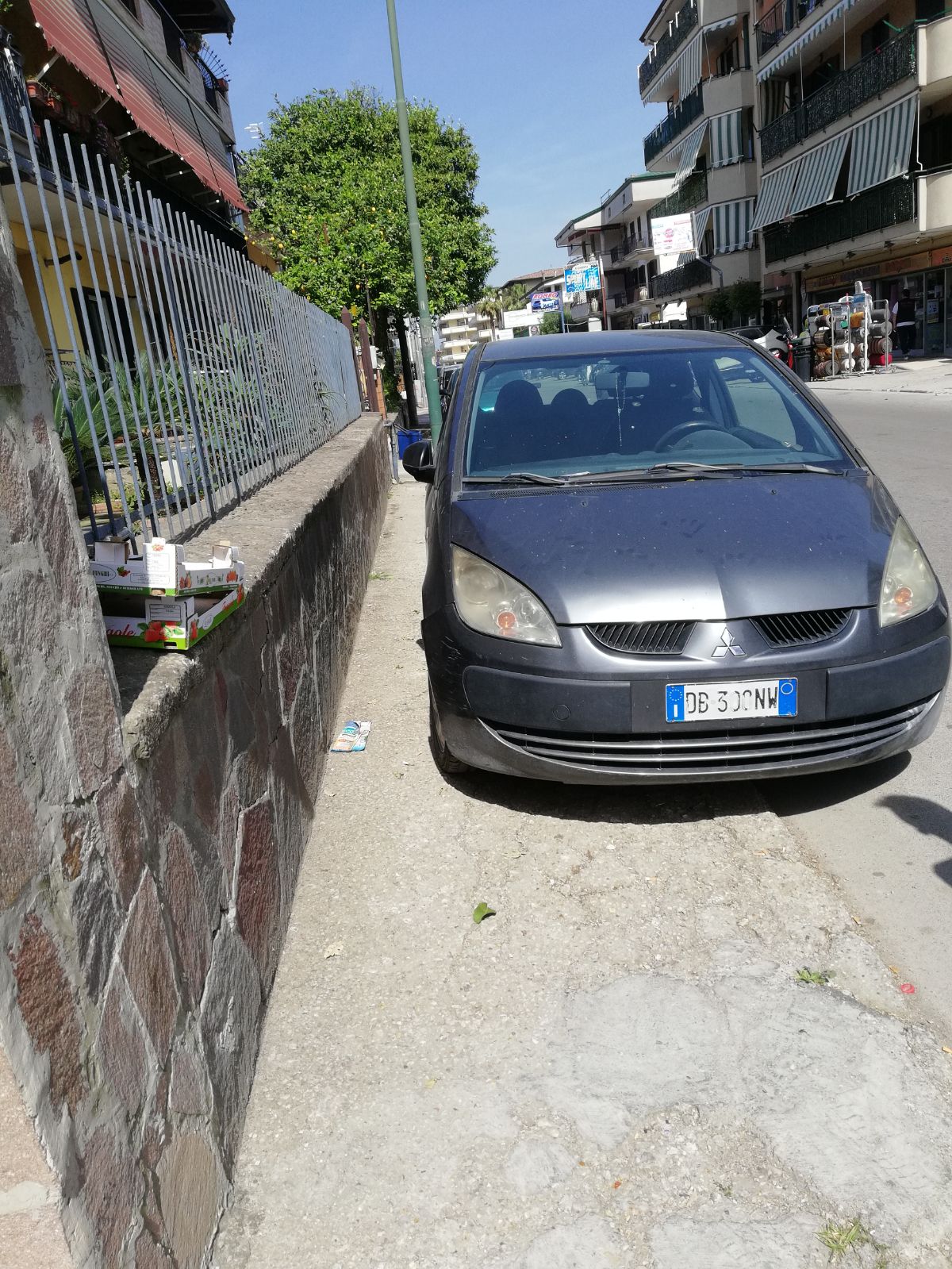 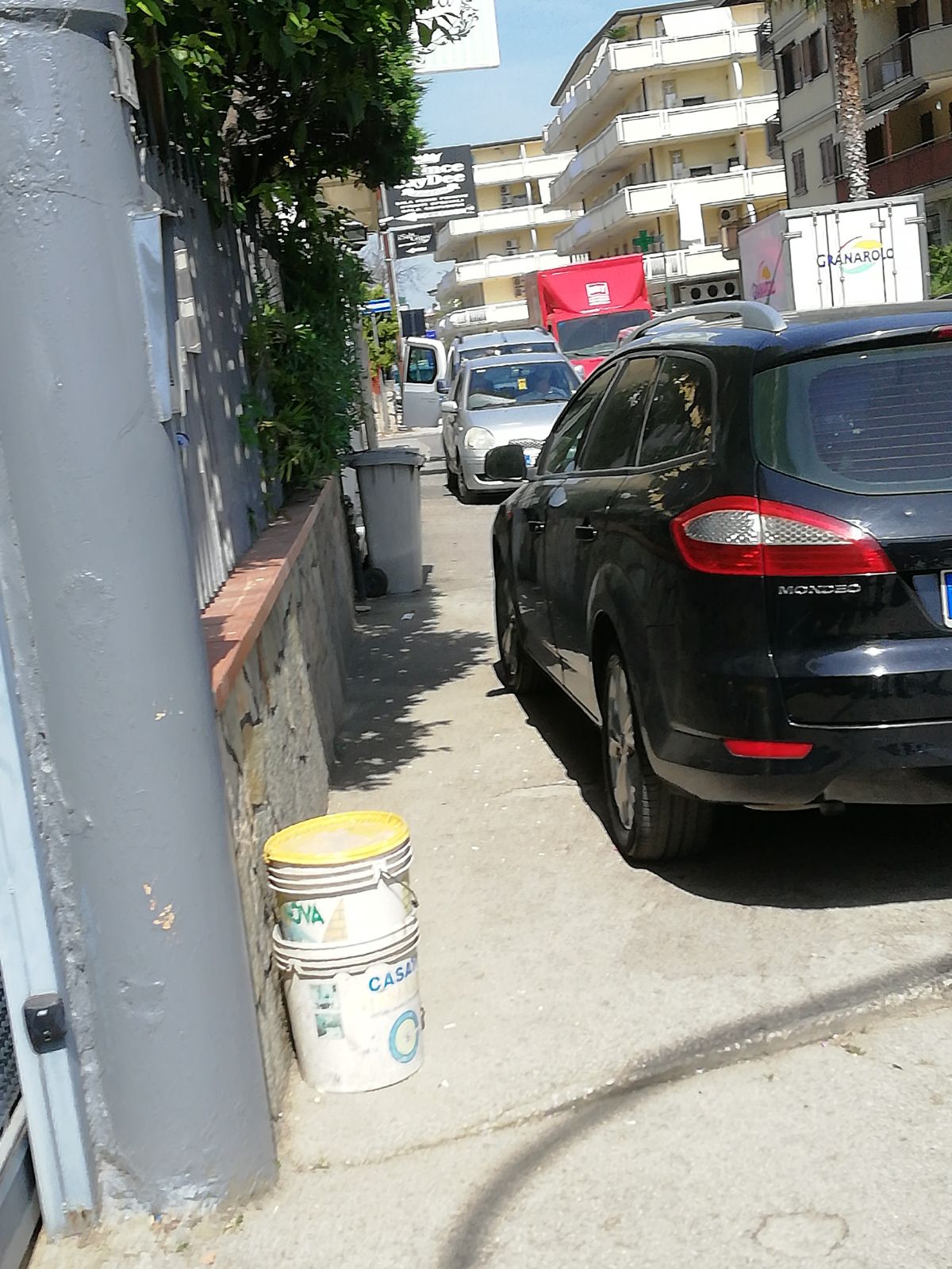 Via Toscanini
Via Gandhi
Via Toscanini
Via Gandhi
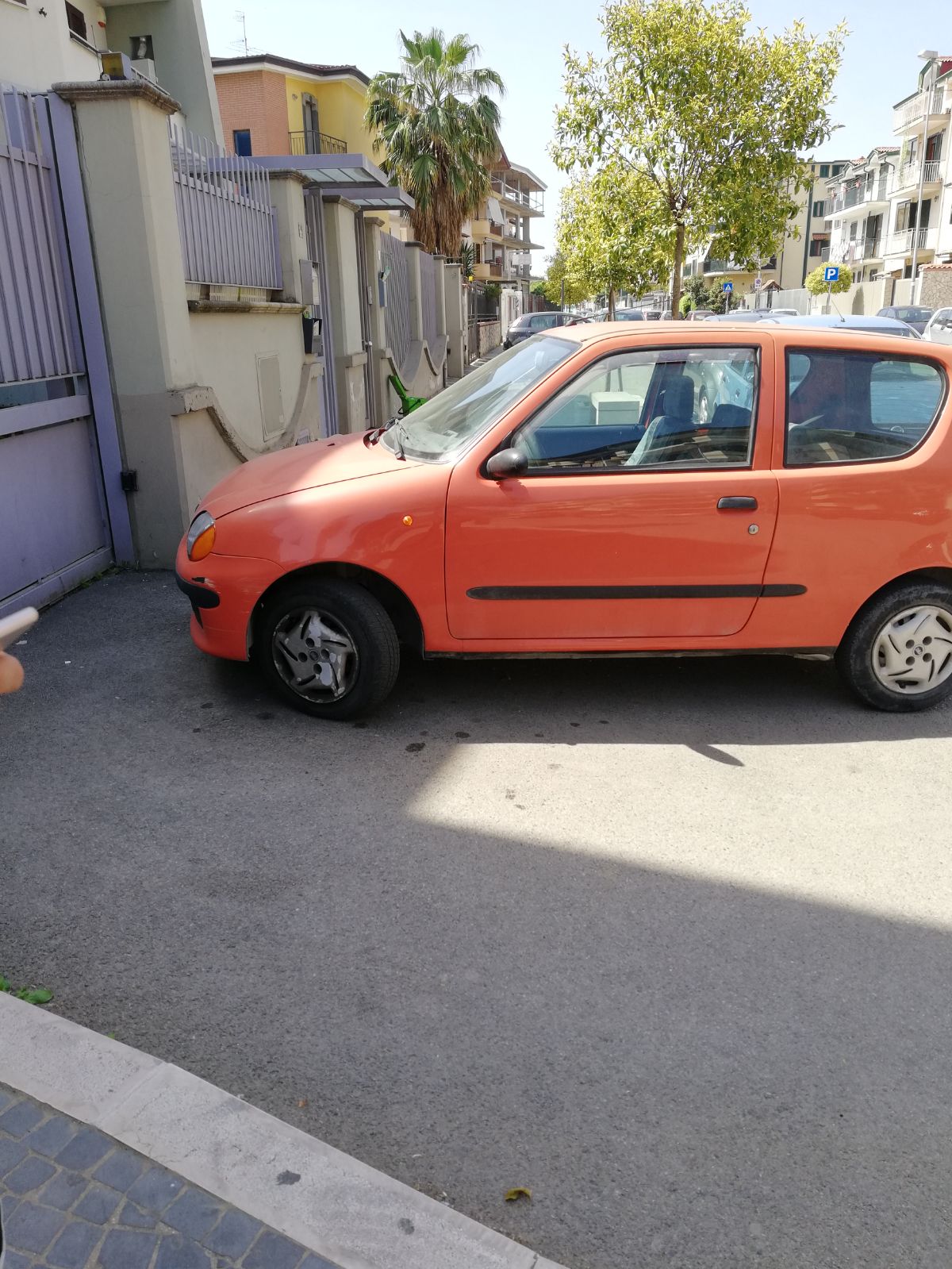 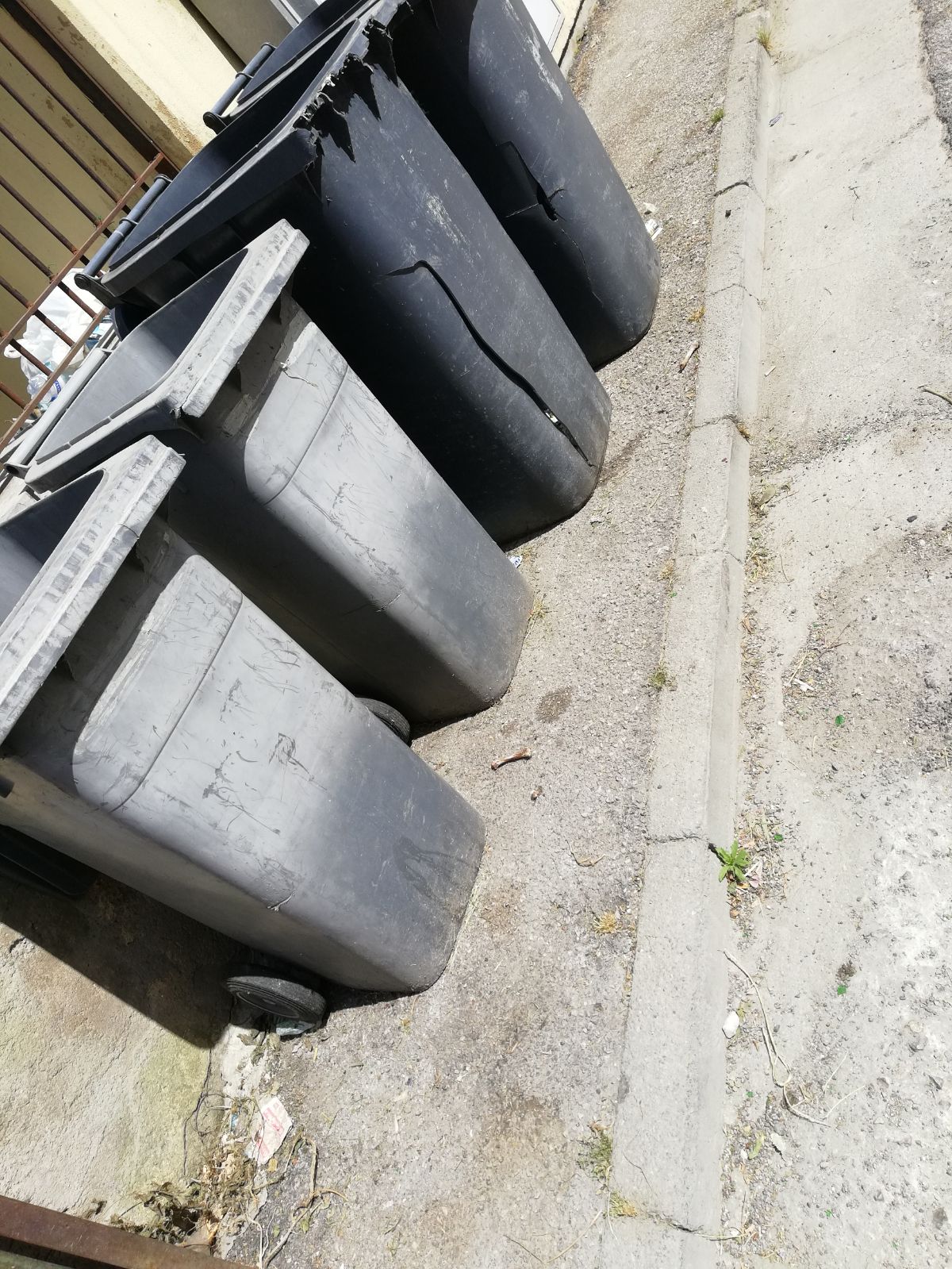 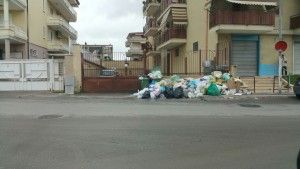 Via Clanio
Via Clanio
Via Gandhi
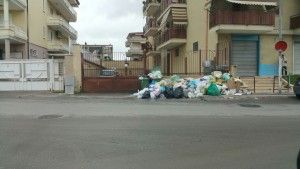 TABELLA RIEPILOGATIVA
SOLUZIONI
Abbiamo cercato su internet delle soluzioni che servono a superare delle barriere architettoniche tra cui :
DISLIVELLO
1
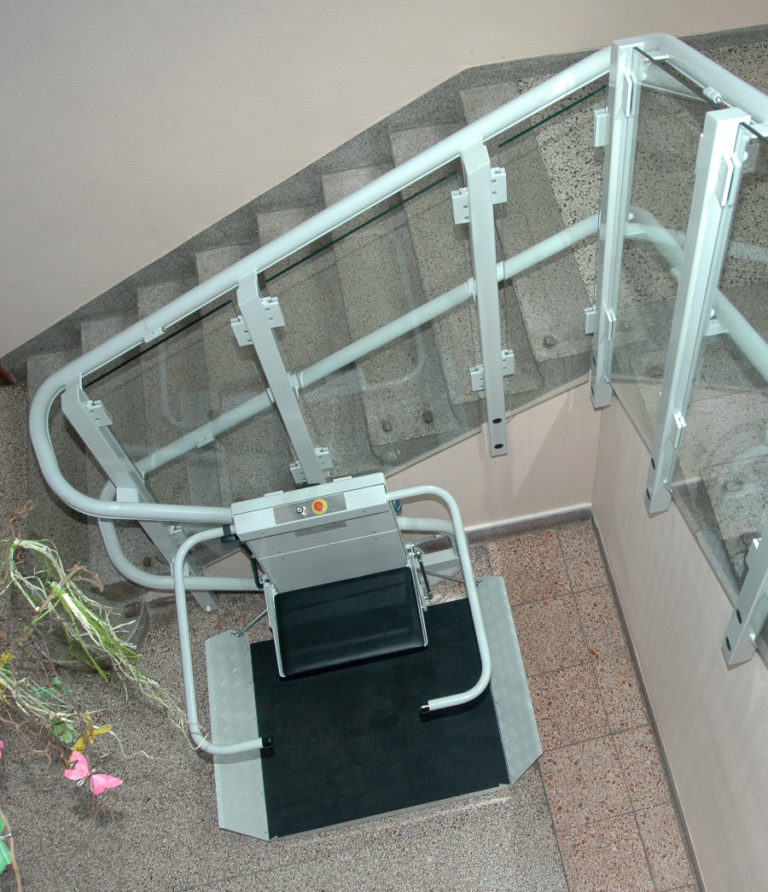 Nella prima foto troviamo un montascale esterno x disabili.Aiuta i disabili a superare una difficoltà , come in questo caso le scale.
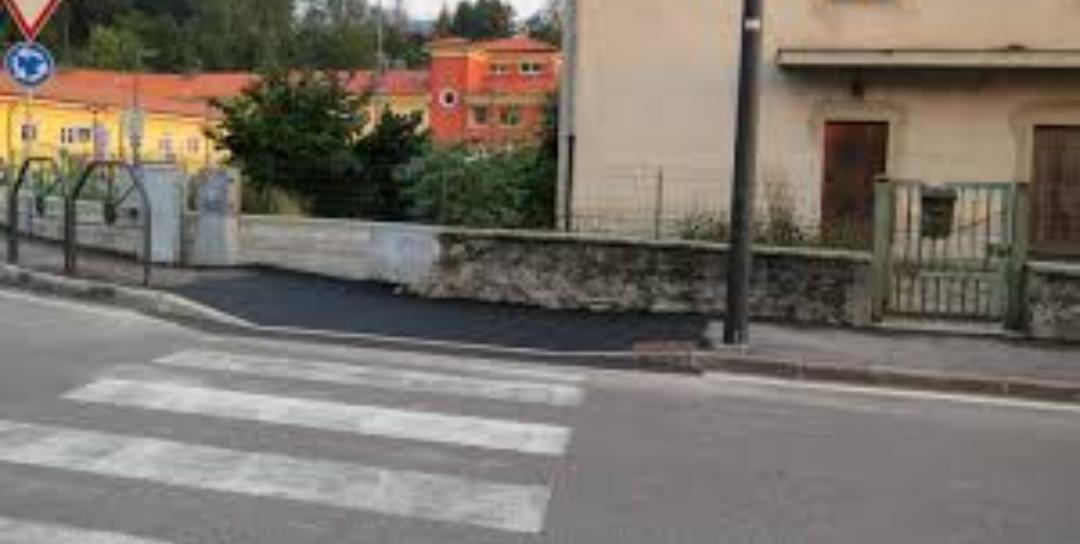 2
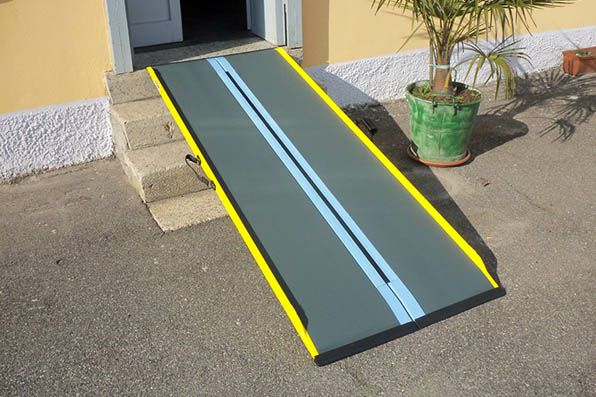 3
Nella terza foto troviamo una soluzione ai marciapiedi alti: una discesa che permette ai disabili il passaggio dalla strada ai marciapiedi o viceversa .
Nella seconda foto troviamo 
una rampa che  permette il passaggio ai  disabili .